Secondary Training - Module 9
Special Warehouse 
Worker Hazards 
in Structural Steel 
Fabricating and 
Supply Companies
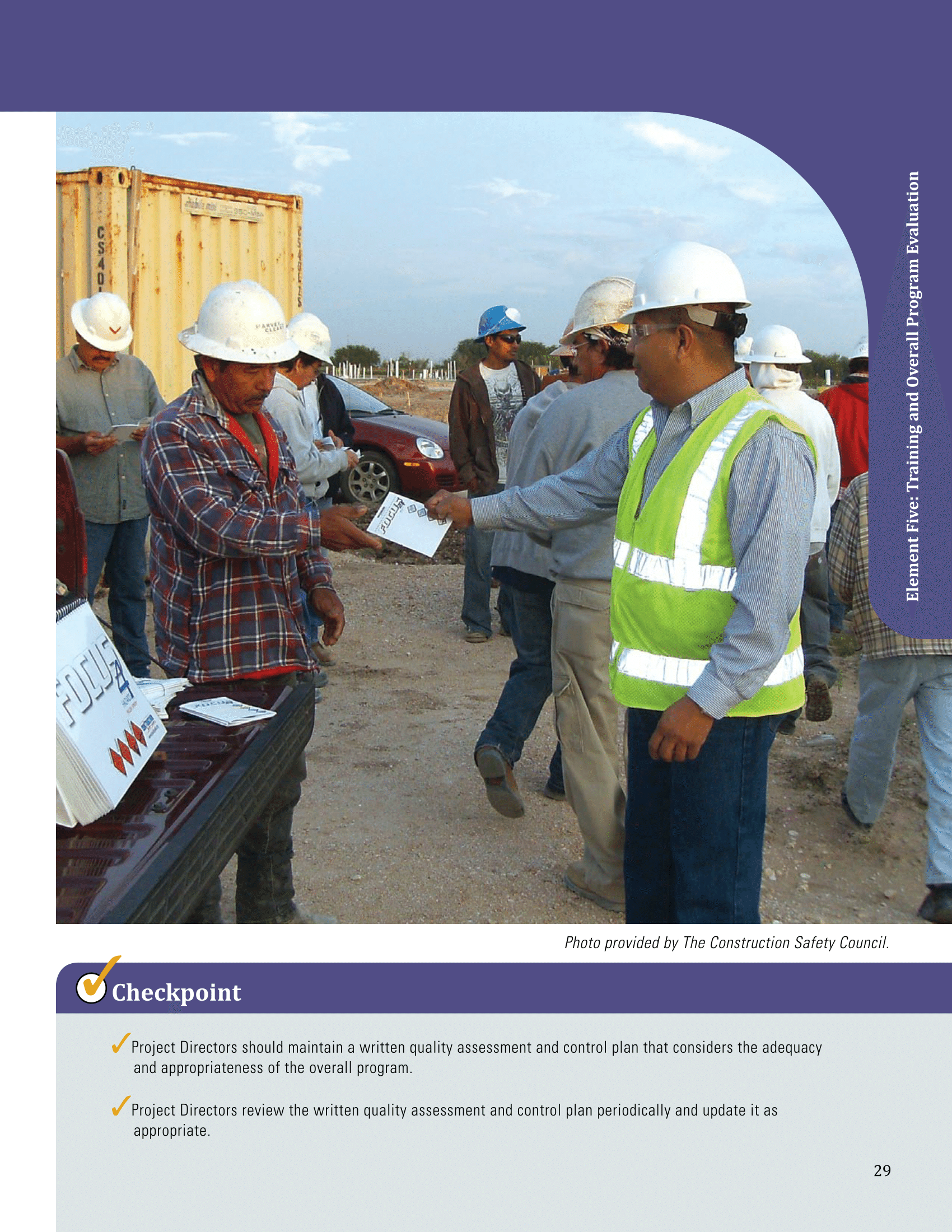 Photo from OSHA 3686-09 2010
1
Secondary Training - Module 9
Learning Assessment

Participants shall take the in-class Learning Assessment Test
2
Secondary Training - Module 9
OSHA Grant Information

This material was produced under grant number 
SH-26316-SH4 from the Occupational Safety and Health Administration, U.S. Department of Labor. It does not necessarily reflect the views or policies of the U.S. Department of Labor, nor does mention of trades names, commercial products, or organizations imply endorsement by the U.S. Government.
3
Secondary Training – Module 9
Program Development 

This program was developed by faculty and students in the School of Planning, Design and Construction at Michigan State University in conjunction with 
the American Institute of Steel Construction - Safety Committee and the University of Puerto Rico

June 2015
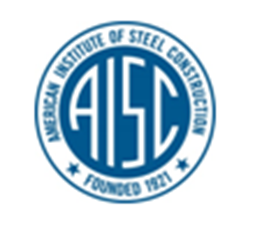 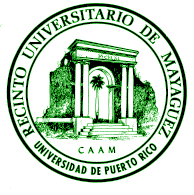 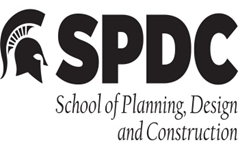 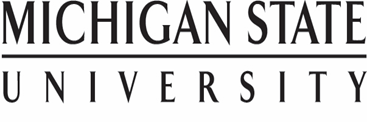 4
Secondary Training Procedures Module 9
Module 9 Schedule

3:30- 4:00      Learning Assessment
4:00- 4:15	Secondary Training Procedures and Adult 		Learning
4:15-4:30	Instructor Closing Comments, Issue 			Certificates
		Program Assessment Survey
5
Secondary Training ProceduresModule 9
Content
Secondary Training Goals
Secondary Training  Process
Training Documentation and Reporting Requirements
Website
Available Materials - Presentations
Forms
Adult Learning Tips
Questions
6
Secondary Training - Module 9
Secondary Training Objectives
We are asking you as trained trainers to take this information back to your companies and employees and train and document secondary trainings with your workers
Train a minimum of five employees in your company
Document attendance through sign up sheets
Report information to Michigan State University
7
Secondary Training - Module 9
Secondary Training Processes
Programs can be day long or conducted in 1-2  
     hour trainings over several days or weeks
 It is intended that programs should cover all  
     learning modules
We are targeting that secondary trainings be completed and reported by August 15, 2015
8
Secondary Training - Module 9
Secondary Training Processes
Step 1 Obtain management commitment to carry out 
	 the training for workers – you can also invite 		 other shops or companies
Step 2 Decide on day long program or modules spread 
	 out over multiple sessions
Step 3 Contact Michigan State University via email to 	 	 indicate you will be conducting a training in 		 your company and to receive guidance
9
Secondary Training - Module 9
Secondary Training Processes
Step 3 Go to the training website and download worker 
	 training day long program or individual modular 
	 presentations and instructions
Step 4 Download attendance sign-in/sign-out forms
Step 5 Download trainee packet (PDF format)  
Step 6 Schedule trainings
Step 7 Review all materials before training
Step 8 Use the attendance sign-in sheets for all 
	 trainings
10
Secondary Training - Module 9
Secondary Training Processes
Step 9  Deliver trainings including pretest, training 
	  presentations, training activities, post training 	 
	  tests and program evaluations
Step10 Mail, fax, or scan and email the program 	 
	  documentation to Michigan State University
11
Secondary Training - Module 9
Secondary Training Documentation and Reporting
Mail, fax, or scan and email the following 	  	  information to Michigan State University:

Program sign-in/sign-out sheets with instructor  
      and program information completed

Use program forms from website
12
Secondary Training - Module 9
Voluntary Information (non-mandatory)
Voluntary information may be requested of a limited number of programs to help evaluate program effectiveness and to improve the curriculum: 
Pre-tests for each trainee
Copies of activities sheets
Trainee post-tests
Trainee evaluations of program
Please retain copies
Redact any individual worker names from voluntary material
13
[Speaker Notes: Some trainers may be contacted by the program developers for voluntary program information.  This will help to evaluate the effectiveness of the program and to make improvements. Willingness to provide this information will be greatly appreciated.]
Secondary Training - Module 9
All training resources will be available at:
http://www.spdc.msu.edu/training_workshops
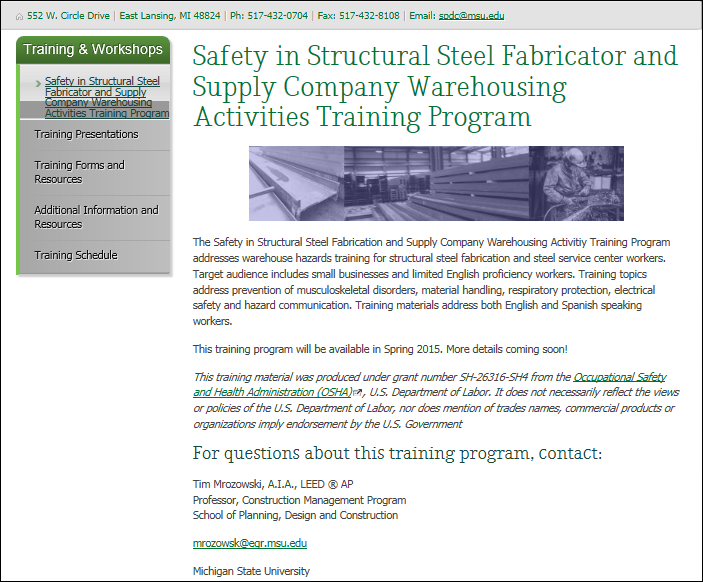 14
Secondary Training Materials- Module 9
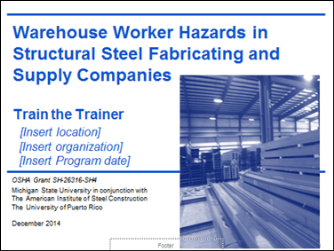 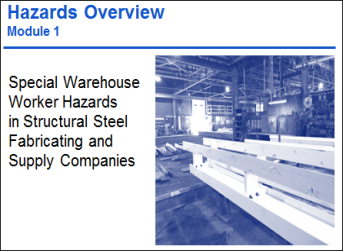 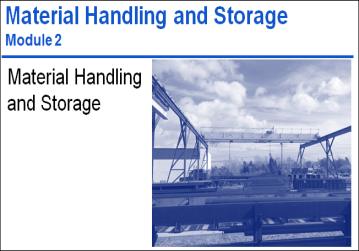 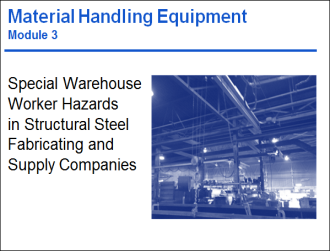 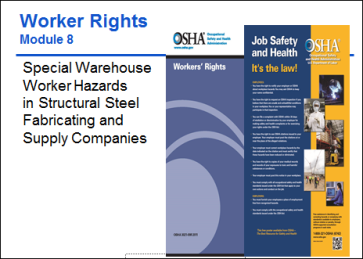 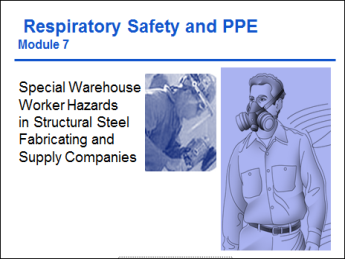 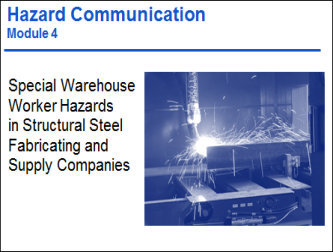 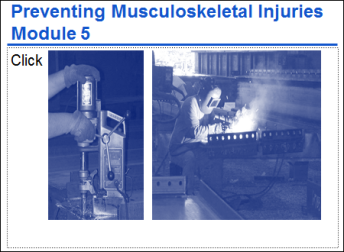 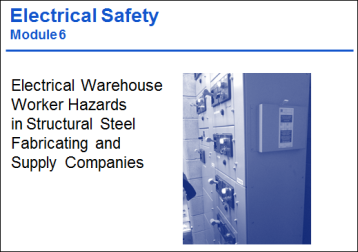 Modular Presentations
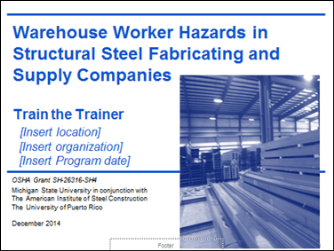 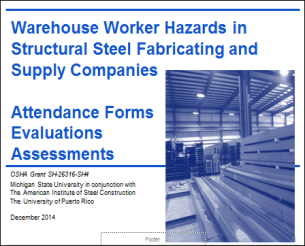 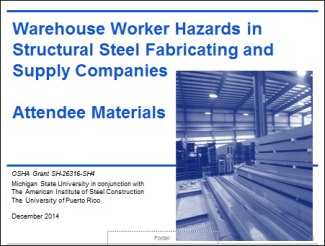 Day long Program
Forms
Attendee Training Packet
http://www.spdc.msu.edu/training_workshop
15
Secondary Training - Module 9
For Additional Help and Information
You are invited to ask training questions!

Contact the following:
Tim Mrozowski: mrozowsk@egr.msu.edu, for Program Materials and Website Questions

Dr. Dennis Welch: welchd@msu.edu, for English Version training questions

Dr. Carla Lopez: carla.lopezdelpuerto@upr.edu, for Spanish Version training questions
16
Secondary Training - Module 9
Remember to address State Plans!
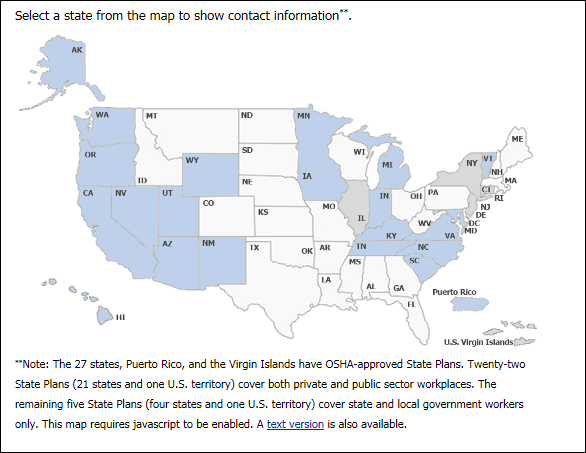 https://www.osha.gov/dcsp/osp/index.html
Date visited December 7, 2013
17
Secondary Training ProceduresModule 9
Adult Learning Tips:
Andragogy – 
  What is it?

Andragogy is a term which consists of teaching strategies geared towards adults and how adults learn. A process commonly used is engaging the adult learner, resulting in a learning experience.
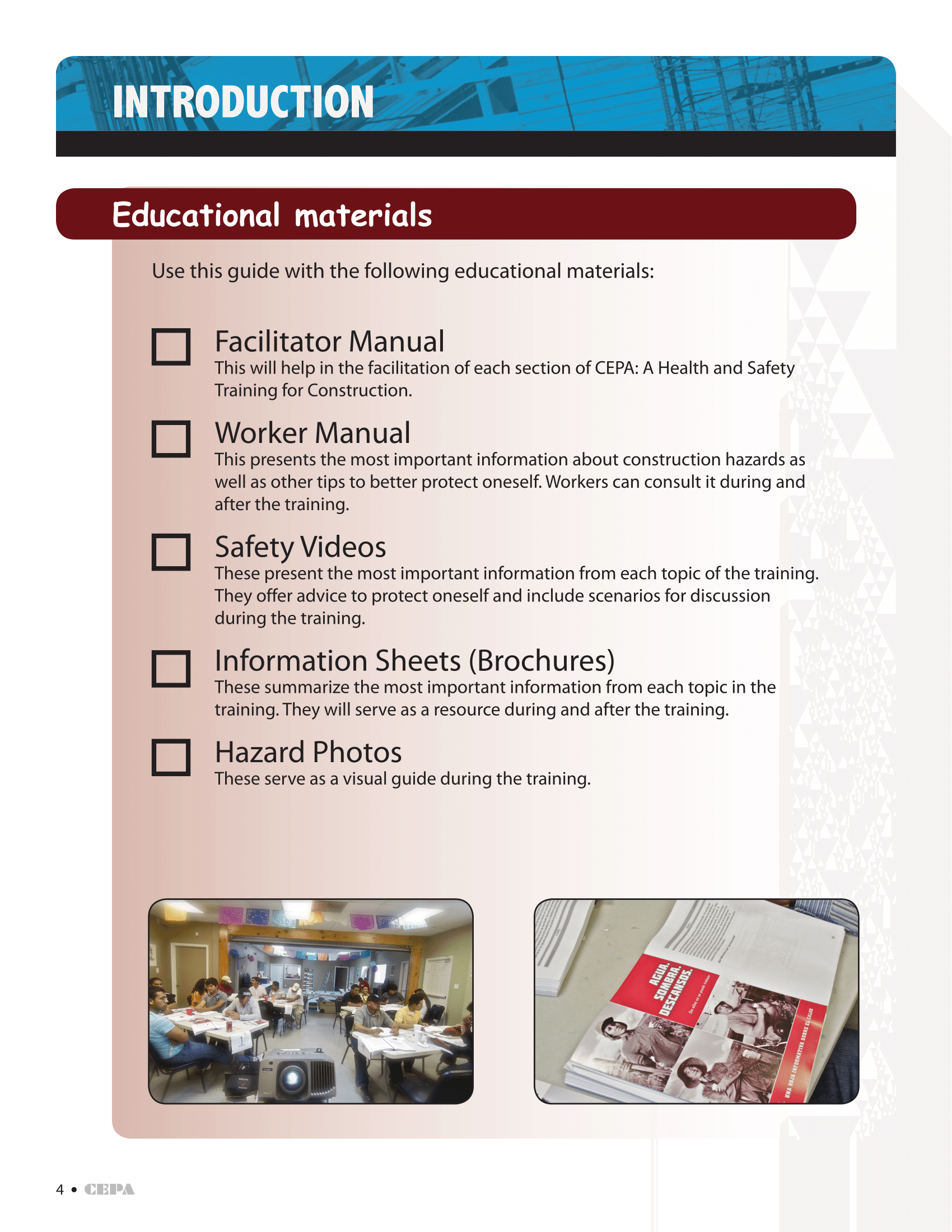 Photo and content source: OSHA 3686-09 2010
18
Secondary Training ProceduresModule 9
How adults learn: 
Adults are voluntary learners
They learn needed information quickly
They should share life experiences that relate
They need to be treated with mutual respect
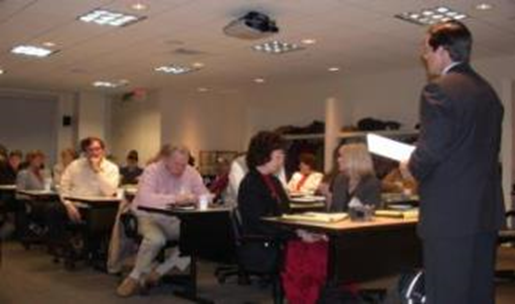 Photo and content from OSHA 3686-09 2010
19
[Speaker Notes: https://www.osha.gov/dte/sharwood/best-practices-booklet.pdf]
Secondary Training ProceduresModule 9
How adults learn:
They learn best when they learn “by doing”
Need to know what the “end goal” is
Best when information is reinforced and repeated
Best when information is presented in a variety of ways
Source: OSHA 3686-09 2010
20
Secondary Training ProceduresModule 9
How adults learn:
Adults are self-motivated
Expect to gain information that has immediate application to their lives
Learn best when actively engaged
Source: OSHA 3686-09 2010
21
[Speaker Notes: https://www.osha.gov/dte/sharwood/best-practices-booklet.pdf]
Secondary Training ProceduresModule 9
How adults learn:
Best when they have time to interact, with the instructor and each other
Best when asked to share personal experiences at work and elsewhere
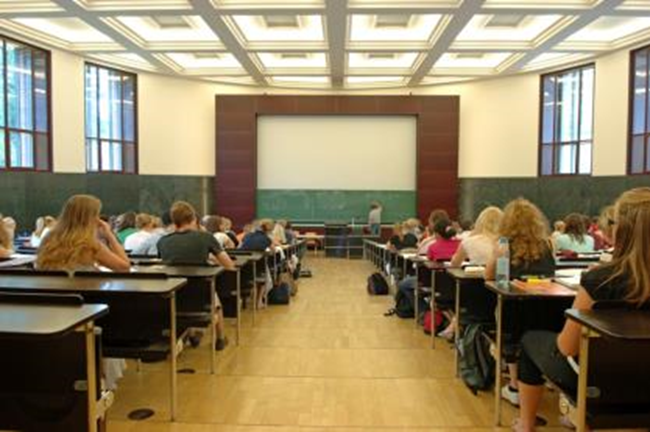 Photo from OSHA 3686-09 2010
Source: OSHA 3686-09 2010
22
Secondary Training ProceduresModule 9
What does that mean?
Adults learn best in an environment of their peers, whom they are respected by 

Best when participating in relevant activities to the situation, and when continuing activities or learning over a period of time
23
Secondary Training ProceduresModule 9
Helpful Learning Exchanges 

Participant-to-Participant

 Participant-to-Facilitator

 Facilitator-to-Participant
Source: OSHA 3686-09 2010
24
[Speaker Notes: https://www.osha.gov/dte/sharwood/best-practices-booklet.pdf

Learning Exchanges 
Participant-to-Participant: “Participant-to-participant” learning exchange recognizes that participants can learn from one another’s experiences. Participant-to-participant exchanges should be a key feature of the training. 

   Participant-to-Facilitator: Facilitators can learn as much from training sessions as participants do. On many subjects, a group of participants    
   may have more extensive knowledge and experience in certain areas than a facilitator. 

   Facilitator-to-Participant: Classroom learning needs structure. A facilitator’s role is to guide discussions, encourage participation, draw out 
   and/or add information as needed, and highlight key issues and points]
Secondary Training ProceduresModule 9
Conducting Trainings
Use words that are easy to understand
Define technical terms or jargon.
Keep sentences short and simple
Use a conversational style and active voice, such as the kind of language that the particpants use
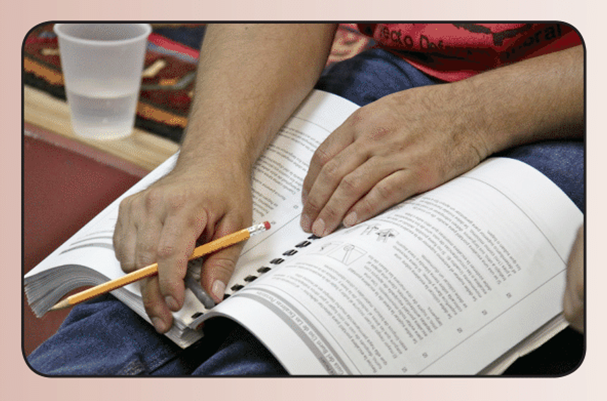 Photo from OSHA 3686-09 2010
Source: OSHA 3686-09 2010
25
Secondary Training ProceduresModule 9
Using PowerPoint - Delivery
Slides should serve as a focal point for issues 
Do not read from the slides!
Review the speaker notes before the presentation
Remember: questions and discussion are part of the learning experience
Practice using PowerPoint before you use it in a class
Make sure you are comfortable moving between slides and between information on slides
26
Source: OSHA 3686-09 2010
Secondary Training ProceduresModule 9
PowerPoint Speaker Notes
Some slides have speaker notes*
You can end the presentation and see the notes at the bottom of the screen or view the notes page.
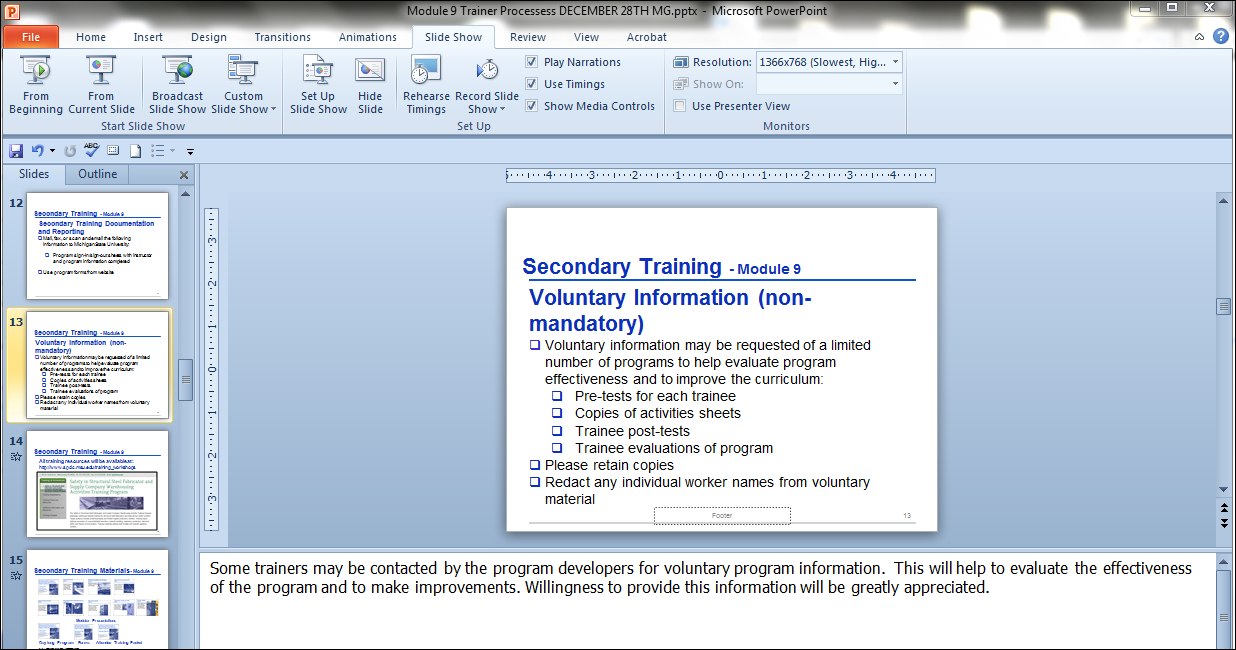 Speaker note
27
Source: OSHA 3686-09 2010
[Speaker Notes: * Speaker notes help to provide additional background information for the presenter. They should be reviewed before delivering the program.]
Secondary Training ProceduresModule 9
Flip Charts
Use dark marker colors, such as black, dark brown, or dark blue for the main text 
Using many colors on a flip chart will catch your audience’s eye
Print in large block letters 
Do a “test” flip chart page before the workshop and make sure it can be read from the back of the room
Be sure not to crowd the flip chart with too much information. Only key points should be written.
Source: OSHA 3686-09 2010
28
Secondary Training ProceduresModule 9
Flip Charts
Watch your spelling 
If you have problems with spelling, memorize  correct spelling of words you are likely to use 
But do not let spelling limit 
    use of a flip chart 
Creating a “spell-free” zone will help to take some pressure off both you and the participants
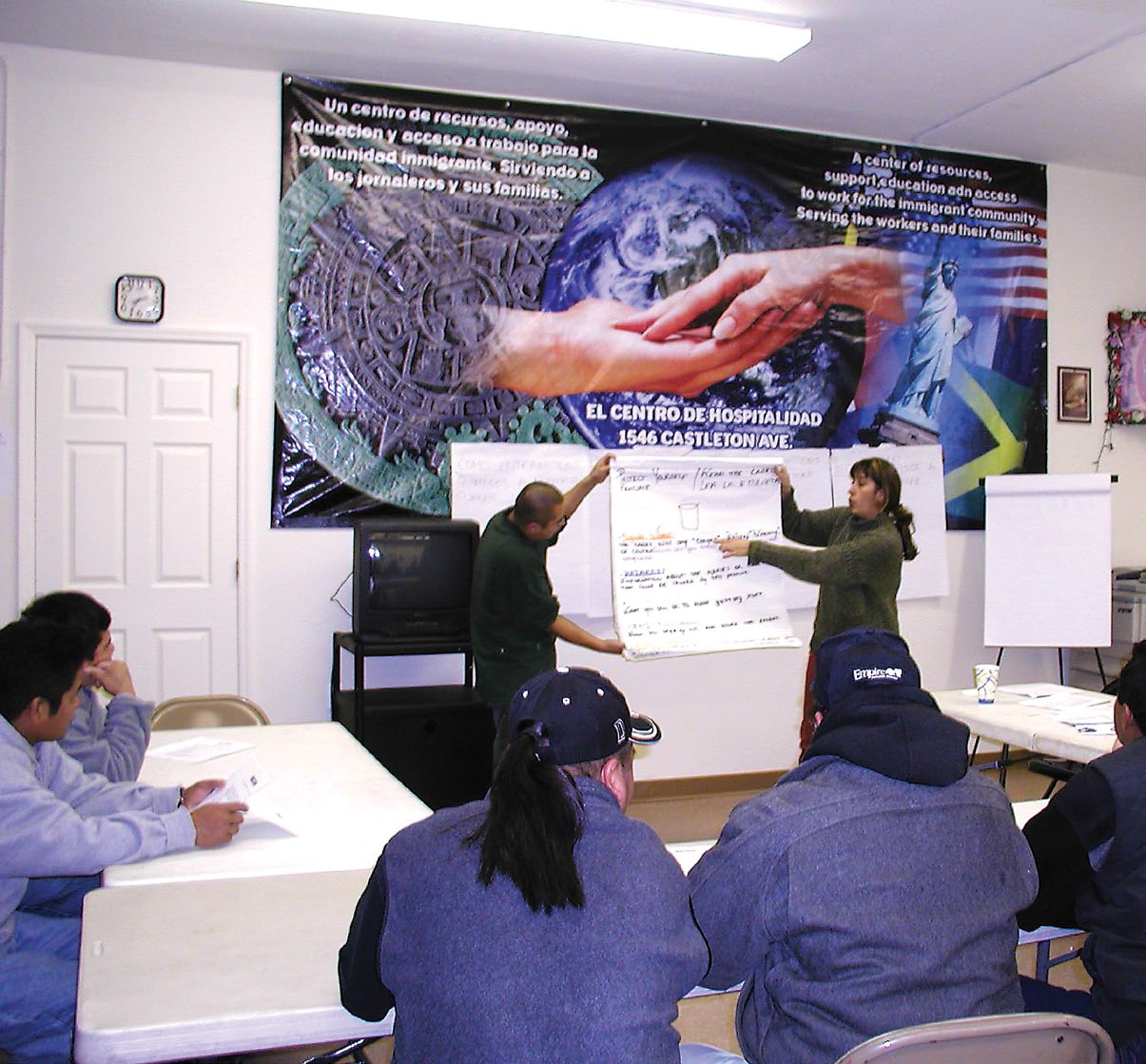 Photo from OSHA 3686-09 2010
Source: OSHA 3686-09 2010
29
Secondary Training ProceduresModule 9
Training Assessments & Evaluation*
Adminster the assessment “Pre-test” before the training 
Adminsiter assessment “Post-test” at end of program
Adminster the overall training evaluation
30
[Speaker Notes: *Learning assessments: measure the skills, knowledge, or attitude that the trainee retains as a result of the training. Using both Pre- and Post- tests in training will show the knowledge gained during training. 

*Program evaluations: provide information for trainers and program developers to get feed back on the program]
Secondary Training ProceduresModule 9
Resources and Current Training Programs

OSHA Outreach Training Program Materials:

https://www.osha.gov/dte/outreach/ (has specific resources for trainers - and can also be separated by industry). 

Susan Harwood Training Materials (separated by topic)
https://www.osha.gov/dte/grant_materials/material_listing_topic.html
31
Secondary Training ProceduresModule 9
Sources

https://www.osha.gov/dte/sharwood/best-practices-booklet.pdf 
 
Noorie, N., “Application of an Andragogical Model in Developing a Michigan Residential Energy Code Training Curriculum for Building Inspectors and Officials in Michigan”, Masters Thesis, Michigan State University (2004).
32
Secondary Training ProceduresModule 9
Secondary Training Programs


		Q and A
33
Secondary Training ProceduresModule 9
Speaker Closing Comments
34
Secondary Training ProceduresModule 9
Issue Certificates
35
Secondary Training ProceduresModule 9
Thank you!
and
Q and A
36